MAPPING IS FUN
Making letters with the Exponential Function
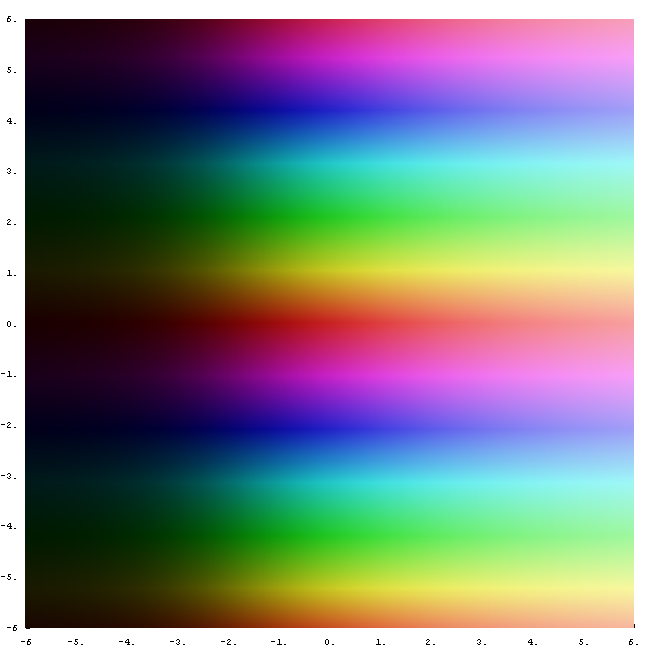 ez
The dark to light indicates an increase in magnitude.
The repeating color bands indicate that the function is multivalued and has a period of 2π.
By Jan Homann - made with mathematica, own work, Public Domain, https://commons.wikimedia.org/w/index.php?curid=2509855
Mapping with ez
-∞ maps to 0
∞  maps to ∞
Re(z)			Maps to rays				Im(z)			Maps to arcs
Z
M part 1
i𝝅/2
w = ez 
z = t + i𝝅/2, -∞ < t ≤ ln2
w = etei𝝅/2, -∞ < t ≤ ln2
ln2
W
2i
i
1
2
Z
M part 2
i3𝝅/4
w = ez + i + 1
z = t + i3𝝅/4, -∞ < t ≤ 0
w = etei3𝝅/4 + i + 1, -∞ < t ≤ 0
W
2i
i
1
2
Z
M part 3
i𝝅/4
w = ez + i + 1
z = t + i𝝅/4, -∞ < t ≤ 0
w = etei𝝅/4 + i + 1, -∞ < t ≤ 0
W
2i
i
1
2
Z
M part 4
i𝝅/2
w = ez + 2
z = t + i𝝅/2, -∞ < t ≤ ln2
w = etei𝝅/2 + 2, -∞ < t ≤ ln2
ln2
W
2i
i
1
2
M!
2i
i
1
2
Z
A part 1
i𝝅/2
w = ez 
z = t + i𝝅/2, -∞ < t ≤ ln2
w = etei𝝅/2, -∞ < t ≤ ln2
ln2
W
2i
i
1
2
[Speaker Notes: Repeat - No Transition]
Z
A part 2
w = ez + 2i
z = t, -∞ < t ≤ 0
w = et + 2i, -∞ < t ≤ 0
W
2i
i
1
2
Z
A part 3
w = ez + i
z = t, -∞ < t ≤ 0
w = et + i -∞ < t ≤ 0
W
2i
i
1
2
Z
A part 4
i𝝅/2
w = ez + 1
z = t + i𝝅/2, -∞ < t ≤ ln2
w = etei𝝅/2 + 1, -∞ < t ≤ ln2
ln2
W
2i
i
1
2
A!
2i
i
1
2
Z
P part 1
i𝝅/2
w = ez 
z = t + i𝝅/2, -∞ < t ≤ ln2
w = etei𝝅/2, -∞ < t ≤ ln2
ln2
W
2i
i
1/4
1/2
[Speaker Notes: Repeat - No Transition]
Z
P part 2
i𝝅/2
w = ez + 3i/2 + ¼ 
z = ln(½) + it, -𝝅/2 < t ≤ 𝝅/2
w = ½ eit + 3i/2 + ¼ 
 -𝝅/2 < t ≤ 𝝅/2
ln(½ )
-i𝝅/2
W
2i
i
1/4
1/2
P!
2i
i
1/4
1/2
Z
I part 1
w = ez + 2i
z = t, -∞ < t ≤ 0
w = et + 2i, -∞ < t ≤ 0
W
2i
i
1
2
[Speaker Notes: Repeat - No Transition]
Z
I part 2
i𝝅/2
w = ez + ½ 
z = t + i𝝅/2, -∞ < t ≤ ln2
w = etei𝝅/2 + ½,  -∞ < t ≤ ln2
ln2
W
2i
i
½
1
Z
I part 3
w = ez
z = t, -∞ < t ≤ 0
w = et, -∞ < t ≤ 0
W
2i
i
1
2
I!
2i
i
½
1
Z
N part 1
i𝝅/2
w = ez 
z = t + i𝝅/2, -∞ < t ≤ ln2
w = etei𝝅/2, -∞ < t ≤ ln2
ln2
W
2i
i
1
2
[Speaker Notes: Repeat - No Transition]
Z
N part 2
i3𝝅/4
w = ez + 2
z = t + i3𝝅/4, -∞ < t ≤ ln2
w = etei3𝝅/4  + 2, -∞ < t ≤ ln2
ln2
W
2i
i
1
2
Z
N part 3
i𝝅/2
w = ez + 2
z = t + i𝝅/2, -∞ < t ≤ ln2
w = etei𝝅/2 + 2, -∞ < t ≤ ln2
ln2
W
2i
i
1
2
[Speaker Notes: Repeat - No Transition]
N!
2i
i
1
2
Z
G part 1
w = ez + 1 + i
z = it, 𝝅/2 < t ≤ 2𝝅
w = eit + 1 + i, 𝝅/2 < t ≤ 2𝝅
W
2i
i
1
2
Z
G part 2
w = ez + 1 + i
z = t, -∞ < t ≤ 0
w = et + 1 + i, -∞ < t ≤ 0
W
2i
i
1
2
G!
2i
i
1
2
Z
S part 1
3π/2
w = ez + 1/2 + 3i/2
z = ln(½) + it, -𝝅/2 < t ≤ 3𝝅/2
w = (½)eit + 1/2 + 3i/2, 
-𝝅/2 < t ≤ 3𝝅/2
ln2
-π/2
W
2i
i
1
2
Z
S part 2
π/2
w = ez + 1/2 + i/2
z = ln(½) + it, -𝝅 < t ≤ 𝝅/2
w = (½)eit + 1/2 + i/2, 
-𝝅 < t ≤ 𝝅/2
ln2
-π
W
2i
i
1
S!
2i
i
1
2
Z
F part 1
i𝝅/2
w = ez 
z = t + i𝝅/2, -∞ < t ≤ ln2
w = etei𝝅/2, -∞ < t ≤ ln2
ln2
W
2i
i
1
2
[Speaker Notes: Repeat - No Transition]
Z
F part 2
w = ez + 2i
z = t, -∞ < t ≤ 0
w = et + 2i, -∞ < t ≤ 0
W
2i
i
1
2
[Speaker Notes: Repeat - No Transition]
Z
F part 3
w = ez + i
z = t, -∞ < t ≤ 0
w = et + i -∞ < t ≤ 0
W
2i
i
1
2
[Speaker Notes: Repeat - No Transition]
F!
2i
i
1
2
Z
U part 1
π/2
w = ez + i
z = πi/2 + t, -∞ < t ≤ 0
w = et + 2i, -∞ < t ≤ 0
W
2i
i
1
2
Z
U part 2
π/2
w = ez + i + 2
z = πi/2 + t, -∞ < t ≤ 0
w = et + 2i, -∞ < t ≤ 0
W
2i
i
1
2
Z
U part 3
2π
π
w = ez + i + 1
z = it, π < t ≤ 2π
w = et + i + 1, π < t ≤ 2π
W
2i
i
1
2
U!
2i
i
1
2
2i
2i
2i
2i
2i
2i
2i
i
i
i
i
i
i
i
1/4
1/2
1
2
1
2
1
1
2
½
1
1/4
1/2
2i
2i
i
i
1
½
1
2i
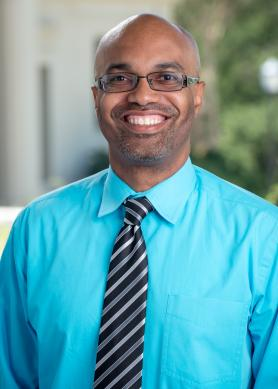 2i
2i
i
i
i
1
2
1
2
1
2
(actual quote)     ??